Creeping with Caution:  How to Slither through Halloween Safely!
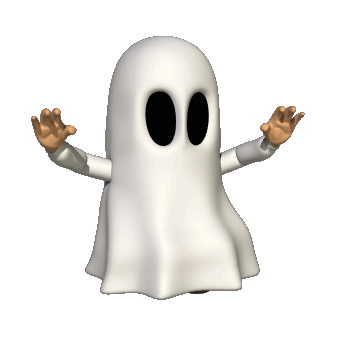 Edited By Mr. D
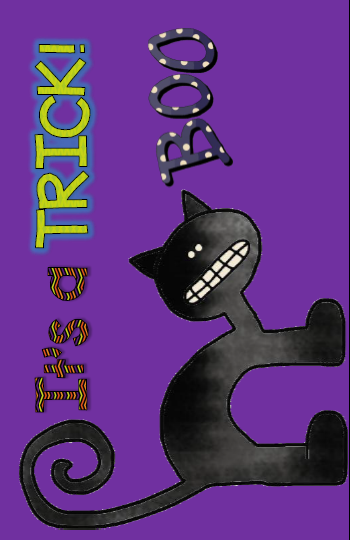 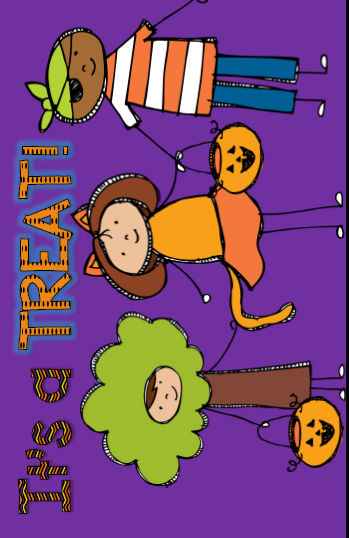 Or
Trick or treat game
Place the following under the correct heading
Is it a Trick – FALSE
Is it a Treat - TRUE
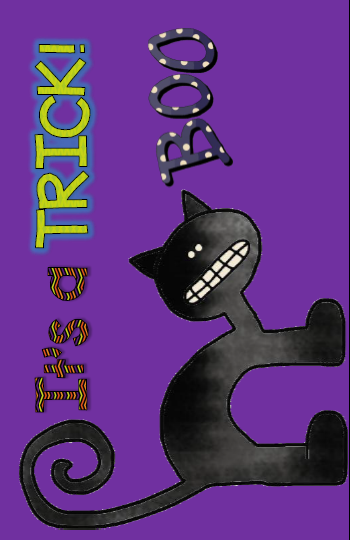 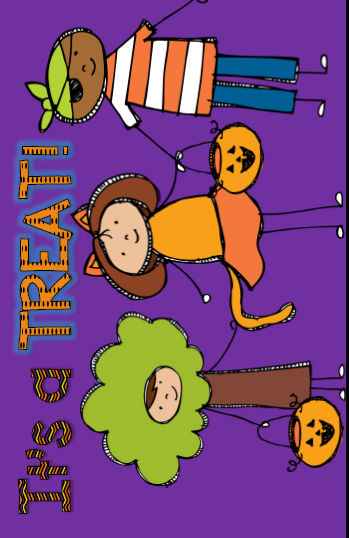 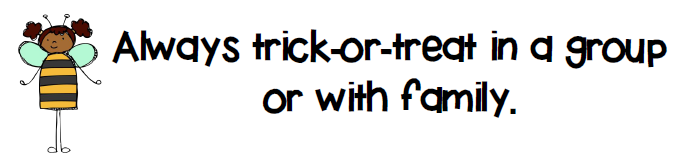 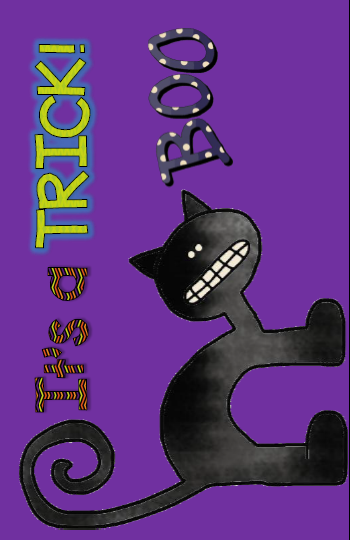 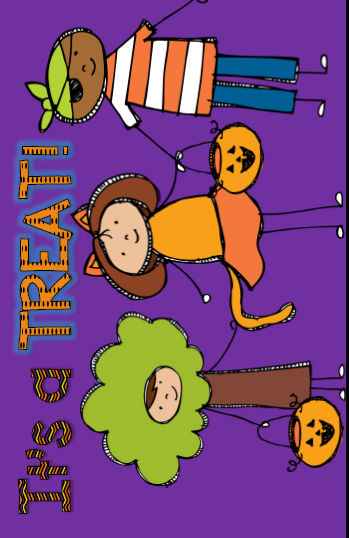 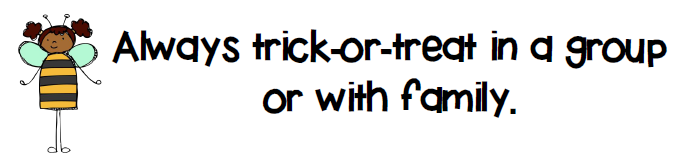 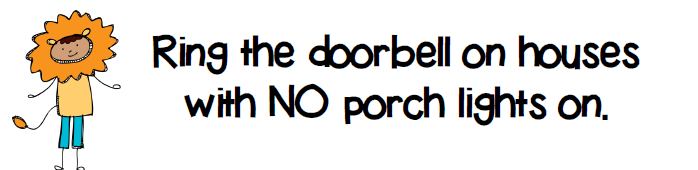 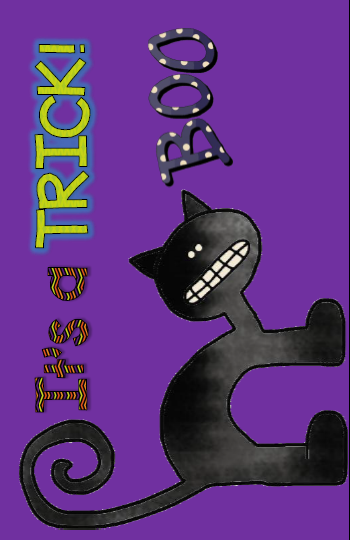 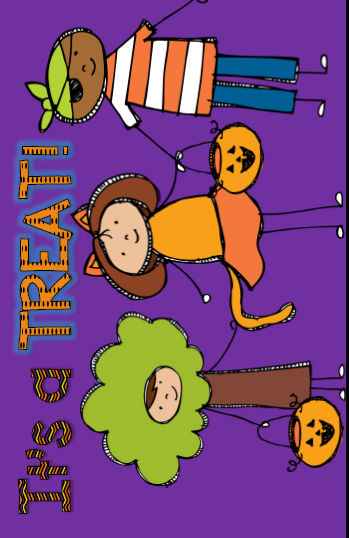 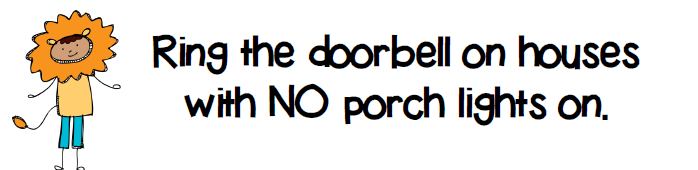 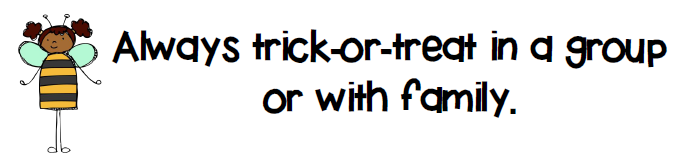 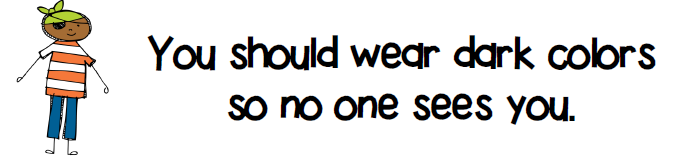 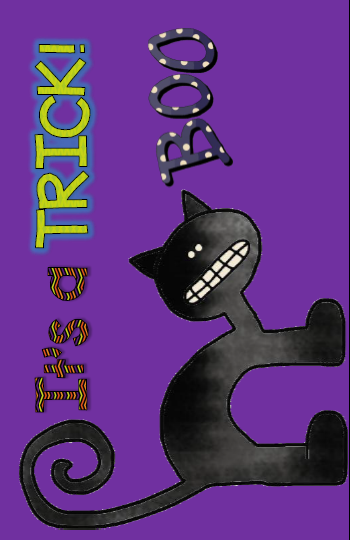 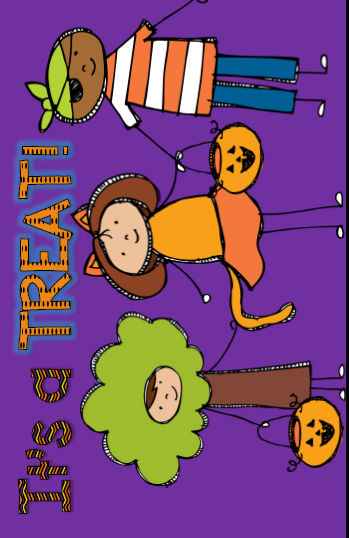 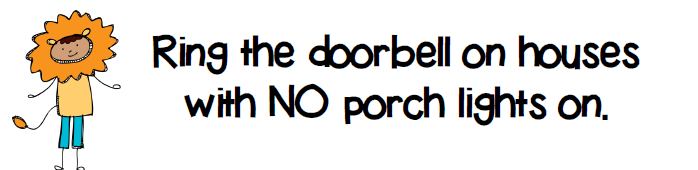 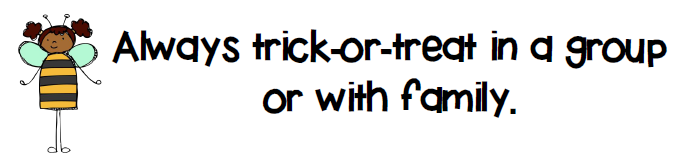 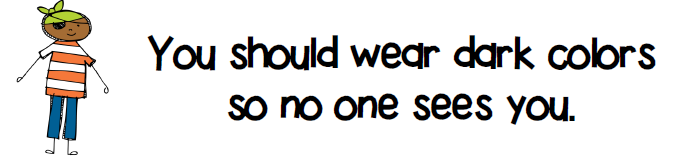 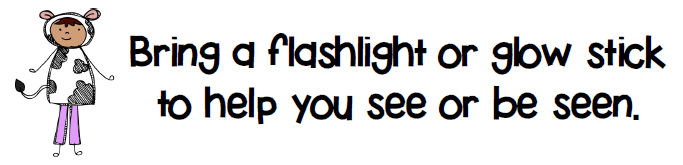 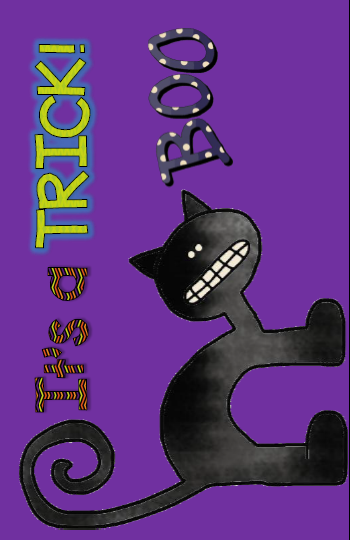 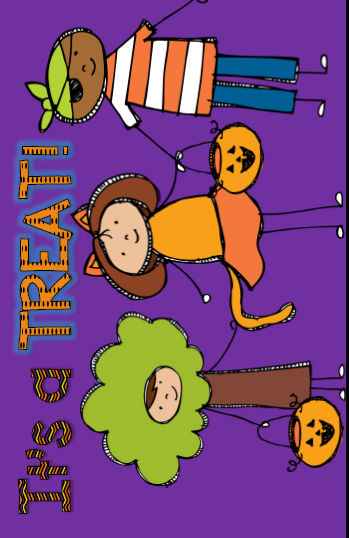 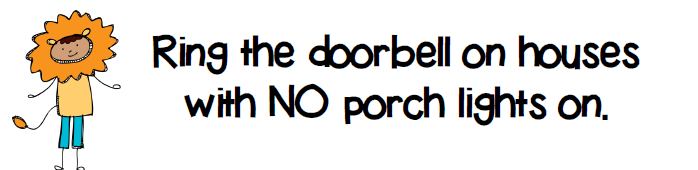 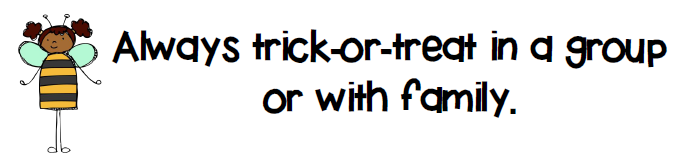 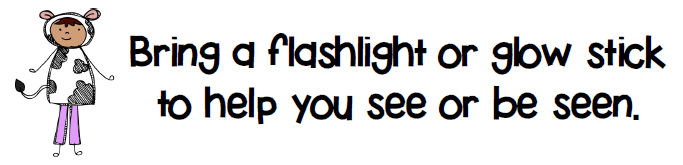 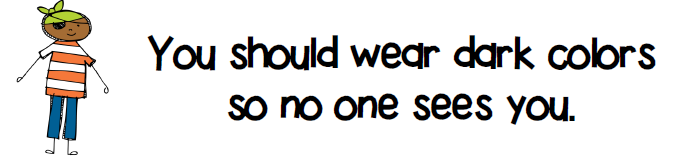 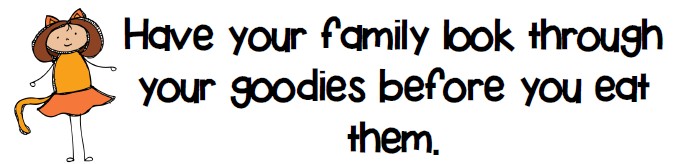 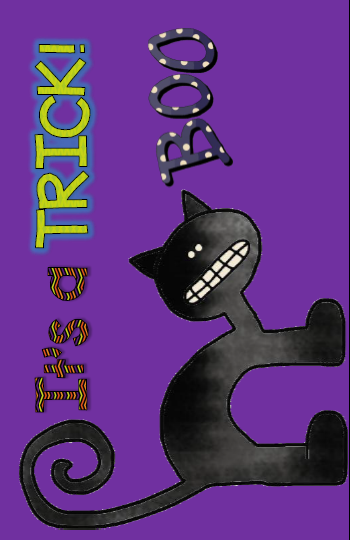 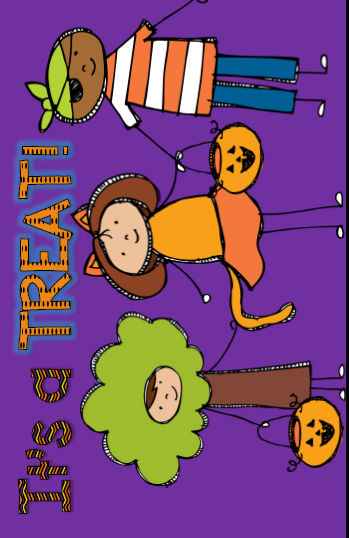 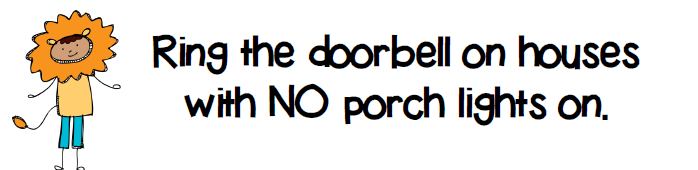 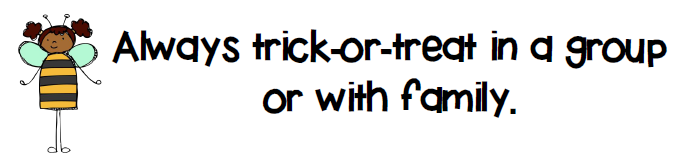 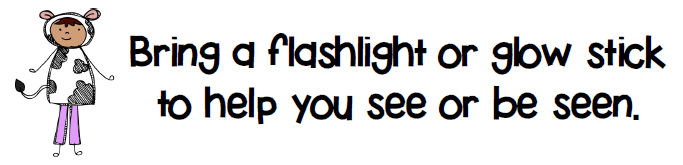 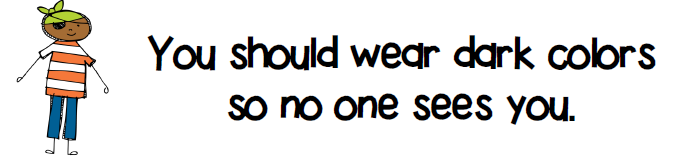 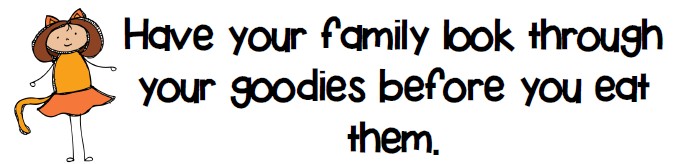 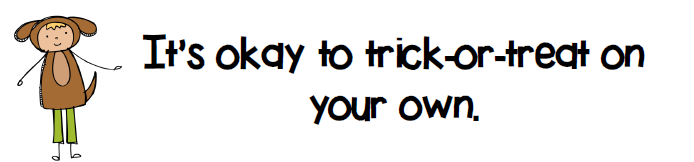 It’s that time of year once again.  Time to don your creepiest costume and slink through your neighborhoods.
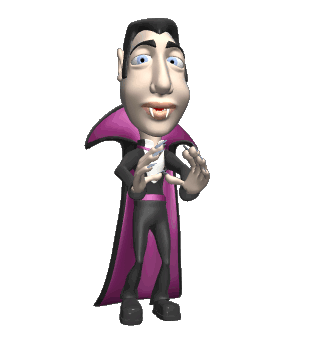 Let’s learn some safety rules to ensure your happy haunting this Hallow’s Eve.
Planning your Fright Night
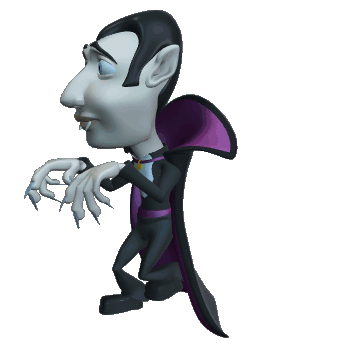 Before you go out, plan your trip, and let your adult know where you’re going.
Check in with your adult by cell phone during your evening.
Set a time for returning home, and stick to it!
Haunting in Your ‘Hood
NEVER go out alone!
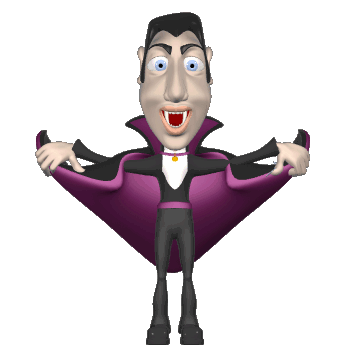 Do not go into anyone’s home OR car!
Walk in groups and bring a responsible adult or older person.
What to Bring with You
A flashlight
A cell phone
A whistle
A super big bag for goodies!
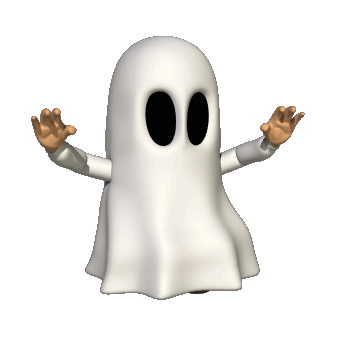 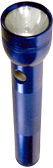 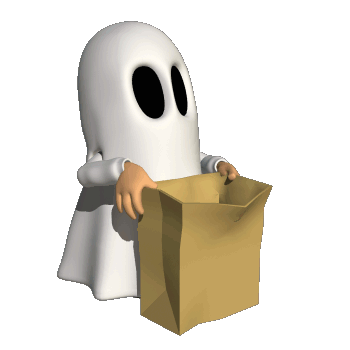 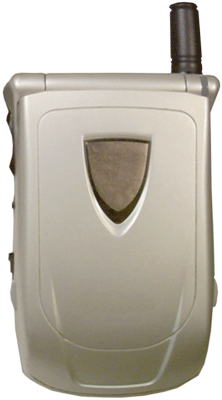 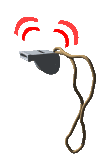 Slithering from House to House
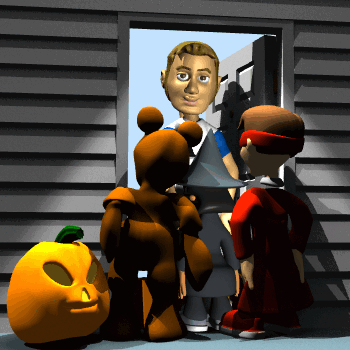 Go to houses that have lights on or Halloween decorations.
Be careful around jack o’ lanterns and cords to decorations.
Beware of Ghosts
AND Cars!
Don’t take short cuts through alleys or fields!
Look both ways when crossing the street.
Walk only on the sidewalks.
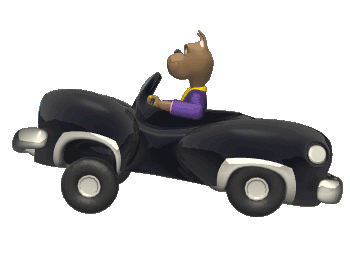 Take little ones’ hands.
Spooking in Style
If you have a dark costume, wear a glowstick or a necklace, and put reflective tape on your back.
Wear comfortable shoes: ones you can walk and run in.
If you’ve got a mask, take it off while walking and crossing the street.
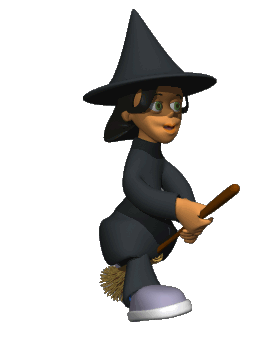 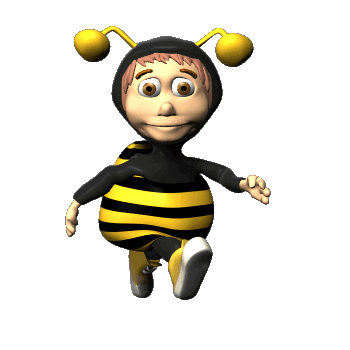 No Tricks with Treats
Wait until you get home to eat any candy.  Have someone check it out for you!
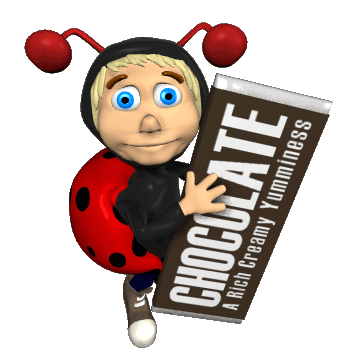 Throw away any candy with open wrappers.
Stranger Safety
Do not go anywhere with a stranger! PERIOD!
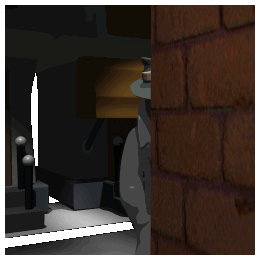 If you are lost, find an adult with another group of tricksters, and ask for help.
If someone stops you to ask for help, SCREAM and RUN to where people are!
Important Last Words
Be a good goblin.
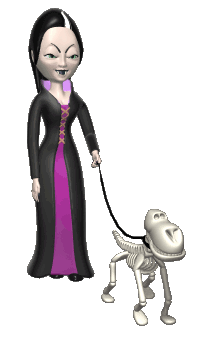 Don’t be cruel.
Vandalism is never cool.  
Be kind to people and animals!
Halloween Safety
http://www.youtube.com/watch?v=Q7ce9xECyj8
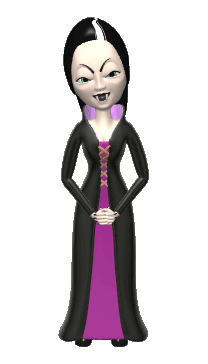 Click above
for some 
Halloween Safety 
tips
Ready to Haunt?
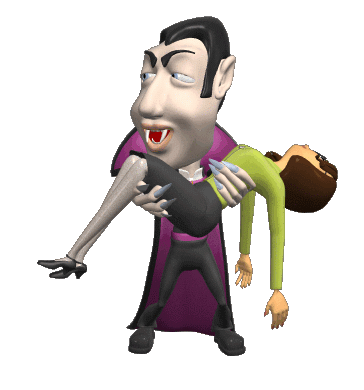 See if you can pass this 
True or False quiz.
It’s to DIE FOR!
True or False?Click the letter to choose your answer.
It is easy for drivers to see trick or treaters in the dark.
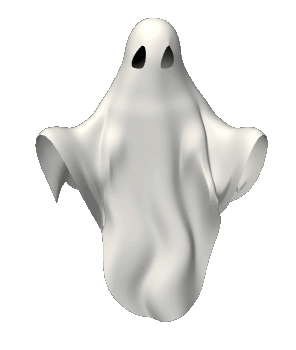 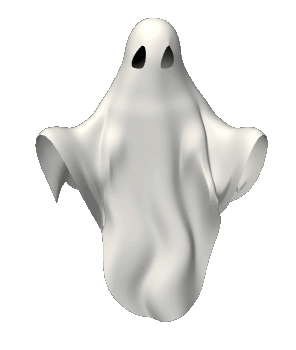 T
F
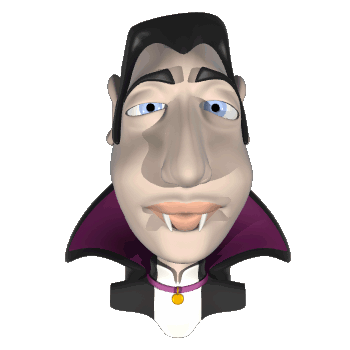 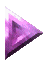 Yes, that IS correct!
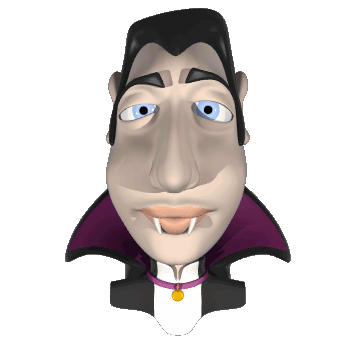 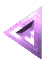 Nay, this is untrue!
True or False?
You should have an adult check your candy before eating it.
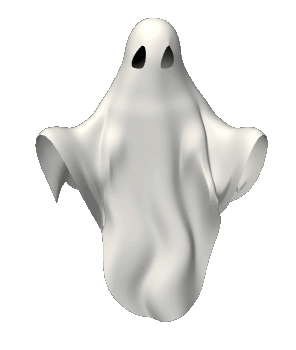 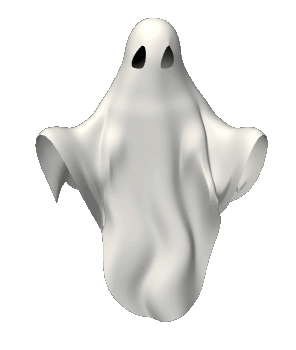 T
F
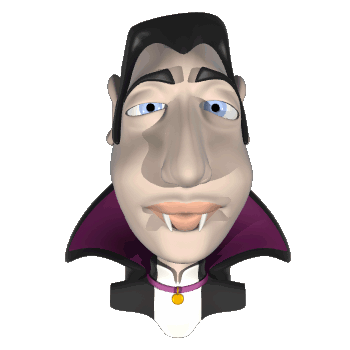 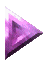 Right you are!
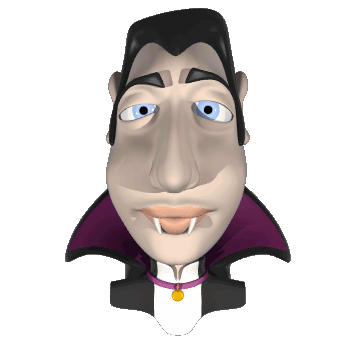 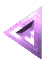 Bad blood, wrong answer!
True or False?
Never go anywhere with a stranger.
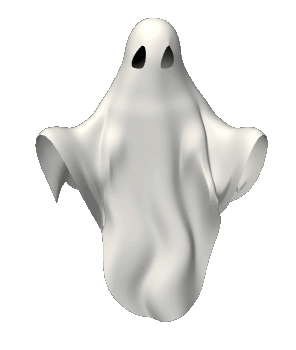 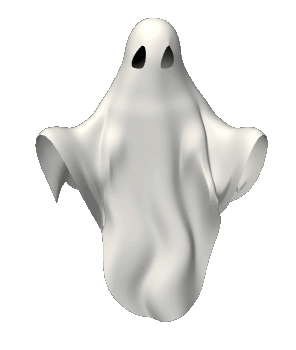 T
F
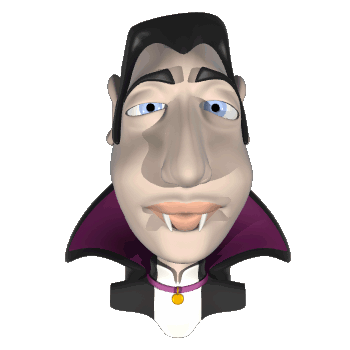 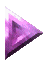 Absolutely!
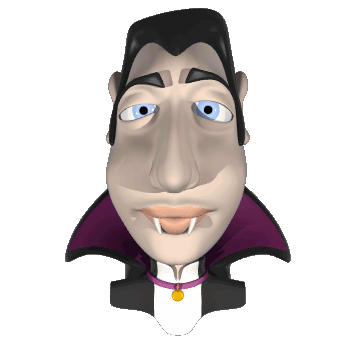 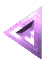 Wrong, I’ve tricked you!
True or False?
Only little kids need to be safe while trick or treating.
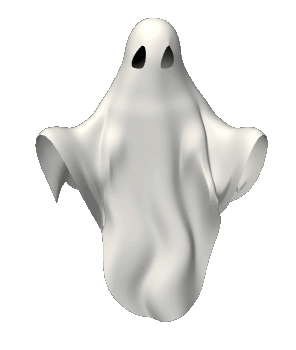 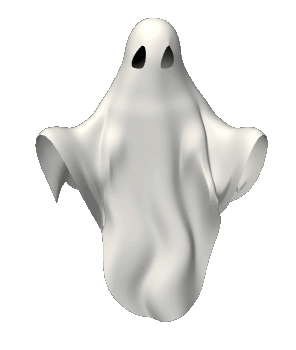 T
F
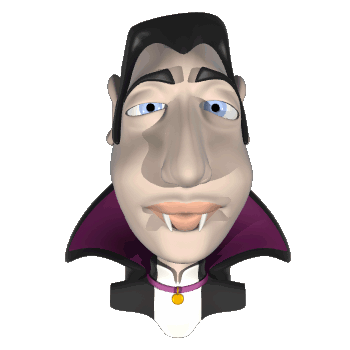 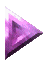 Wow, you’re incredible!
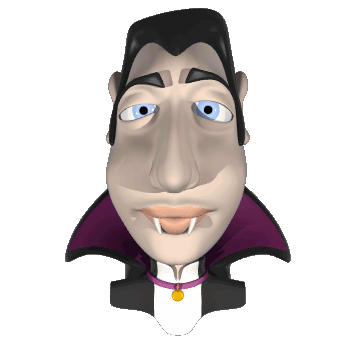 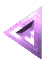 Sorry…tis wrong!
True or False?
You’re going to have a safe and “SPOOKTACULAR” 
Halloween!
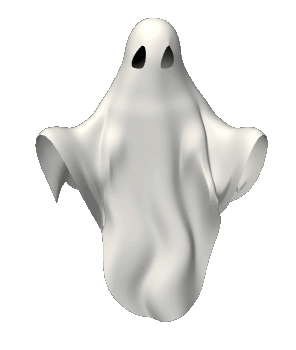 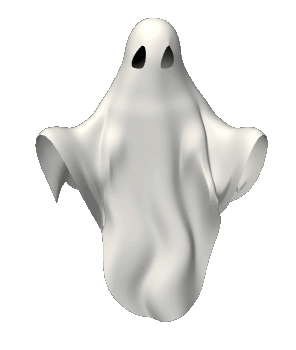 T
F
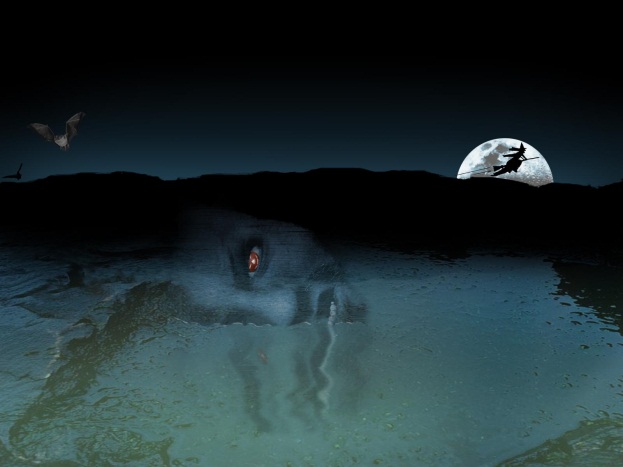 Of course you will!
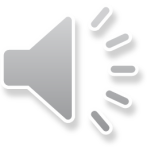 Happy Halloween!
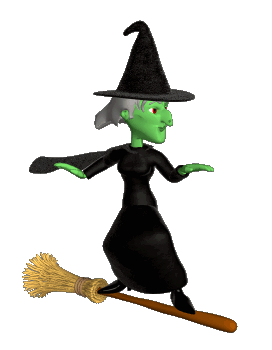 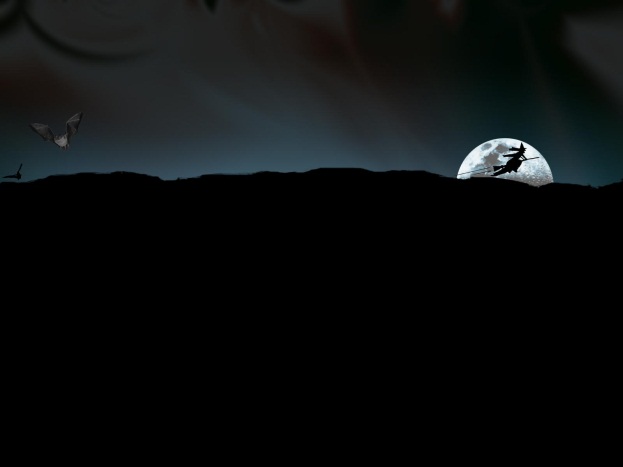 Wishing you a safe and 
Happy Halloween!
From Mr. “D”
Next slide
Halloween Safety Gameonline
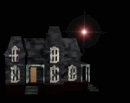 Click below to play the game
If you dare
http://www.halloweenmagazine.com/play.html
Get a Halloween SafetyMini Book from Mr. D